Session # 14(March 8 2018)
MONTHLY UPDATE
Islamabad’s Informal
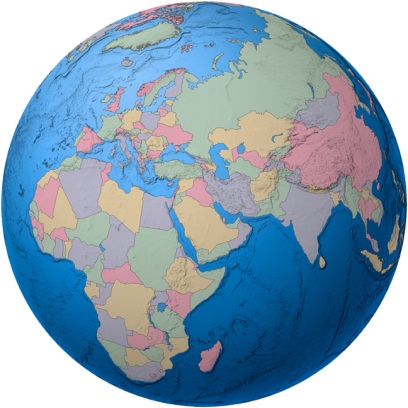 CHINA STUDY CIRCLE
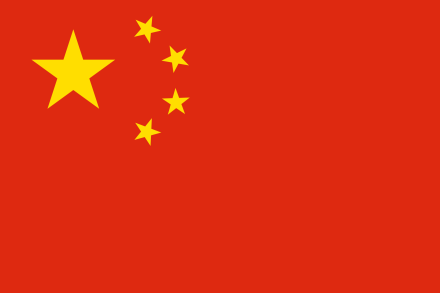 Fourteen Session
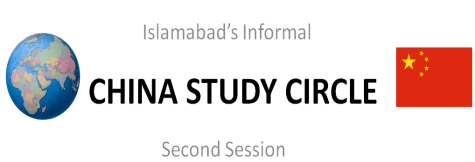 Session # 14(March 8 2018)
MONTHLY UPDATE
AGENDA
1- Networking of Participants and special guests of the session
2-Monthly Update on CPEC and OBOR: Projects, Perceptions, Periodicals/Literature
3-Selected Item of the Fundamentals  to Study China
4-Formal and Informal Discussion Period
Page 1
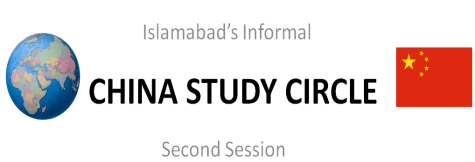 Session # 14(March 8 2018)
MONTHLY UPDATE
OBOR
Monthly News and Publication Update 
Neelum Javed
Page 2
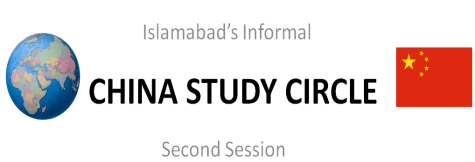 Session # 14(March 8 2018)
MONTHLY UPDATE
Potential issues of Afghanistan’s inclusion in OBOR February 20, 2018
China is ready to include Afghanistan into its billion-dollar Belt & Road (B & R)
         initiative despite Afghanistan’s geopolitical uncertainty including the Afghan refugee crisis and continuous insurgency.

Afghanistan has been accepted as a permanent member of the Asian Infrastructure Investment Bank (AIIB); last year (2017) was a noticeable achievement. Afghanistan and China signed an OBOR memorandum of understanding in May 2016, expressing their commitment to “jointly promote cooperation on OBOR.

The extension plan may involve the expansion of the China Pakistan Economic Corridor (CPEC) to neighboring Afghanistan through a road linking Pakistan’s Peshawar to Kabul and to Kunduz and then into Central Asia.
Source: https://www.globalvillagespace.com/potential-issues-of-afghanistans-inclusion-in-obor/
Page 3
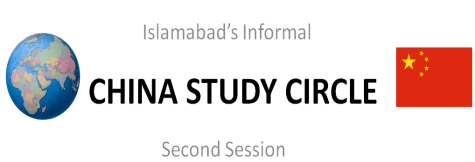 Session # 14(March 8 2018)
MONTHLY UPDATE
Australia, US, India and Japan in talks to establish Belt and Road alternative:  | Feb 19, 2018,
Australia, the United States, India and Japan are talking about establishing a joint regional infrastructure scheme as an alternative to China’s multibillion-dollar Belt and Road Initiative in an attempt to counter Beijing’s spreading influence, the Australian Financial Review reported on Monday, citing a senior US official.

"No one is saying China should not build infrastructure," the official was quoted as saying. "China might build a port which, on its own is not economically viable.

The United States, Japan, India and Australia have recently revived four-way talks+ to deepen security cooperation and coordinate alternatives for regional infrastructure financing to that offered by China.
Source:https://www.reuters.com/article/us-northkorea-missiles/north-korea-threatens-to-counter-u-s-over-military-drills-idUSKCN1GF0CT
Page 4
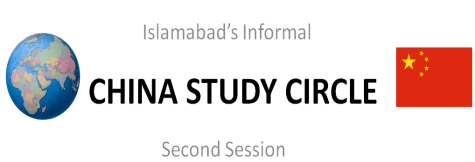 Session # 14(March 8 2018)
MONTHLY UPDATE
China to establish court for OBOR disputesBy ASIA TIMES  JANUARY 25, 2018
China is planning to establish a brand new dispute settlement mechanism, so as to provide legal protections including litigation, mediation and arbitration solutions for business along the Belt and Road Initiative.

According to the design plan, the Supreme People’s Court will set up an international commercial court in Beijing, Xi’an and Shenzhen.

Besides, the China Council for the Promotion of International Trade (CCPIT) is also planning to launch a new organization to prevent and resolve international disputes in accordance with the principle of “cooperating and sharing.”
Source:http://www.atimes.com/article/china-establish-court-obor-disputes/
Page 5
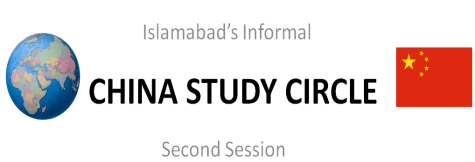 Session # 14(March 8 2018)
MONTHLY UPDATE
China's courts for BRI disputes a 'logical step'FEB 7, 2018,
Singapore Business Federation chairman Teo Siong Seng said China's effort to create a fair and just international mechanism to settle disputes linked to the BRI will be welcomed by the Singapore business community, and boost its confidence in taking part in BRI projects.

The benefits of Beijing's decision can also extend beyond businesses.




Source:http://www.straitstimes.com/asia/east-asia/chinas-courts-for-bri-disputes-a-logical-step
Page 6
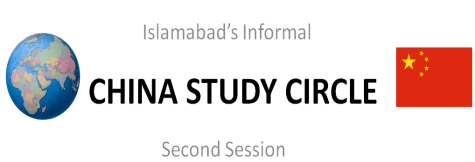 Session # 14(March 8 2018)
MONTHLY UPDATE
Japan-China competition heating up Eijas Ariffin16 February 2018
As both Japan and China seek to exert their geopolitical ambitions on the region, competition between the two countries is heating up.

Developing regions such as Africa and Southeast Asia are the two main regions where both, China and Japan have been trying to gain as much influence as possible.

In 2016, Japan’s total investments in the “ASEAN-6” – Singapore, Malaysia, Thailand, Indonesia, Philippines and Vietnam – accounted for more than 50% of their total investments in the region., a Bloomberg report earlier this month shows that Japanese backed projects in the region total up to 237 as opposed to 191 Chinese backed projects in the region.

Source: https://theaseanpost.com/article/japan-china-competition-heating
Page 7
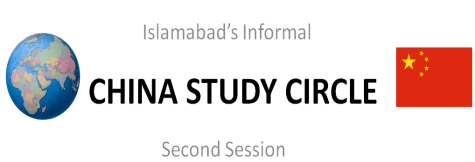 Session # 14(March 8 2018)
MONTHLY UPDATE
How the West got China wrong March 1st 2018It bet that China would head towards democracy and the market economy. The gamble has failed
Start with politics. Mr Xi has used his power to reassert the dominance of the Communist Party and of his own position within it. As part of a campaign against corruption, he has eliminated potential rivals. 

Markets has been more successful. China has been integrated into the global economy. It is the world’s biggest exporter. It is enterprising and resourceful, and home to 12 of the world’s 100 most valuable listed companies. It has created extraordinary prosperity, for itself and those who have done business with it.
Page 8
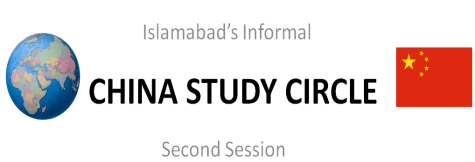 Session # 14(March 8 2018)
MONTHLY UPDATE
Yet China is not a market economy and, on its present course, never will be. Instead, it increasingly controls business as an arm of state power. It sees a vast range of industries as strategic. Its “Made in China 2025” plan, 
aviation, tech and energy, which together cover nearly 40% of its manufacturing. 
And China uses business to confront its enemies. 



Source:www.economist.com/news/leaders/21737517-it-bet-china-would-head towards-democracy-and-market-economy-gamble-has-failed how?cid1=cust/ednew/n/bl/n/2018031n/owned/n/n/nwl/n/n/ap/102487/n
Page 9
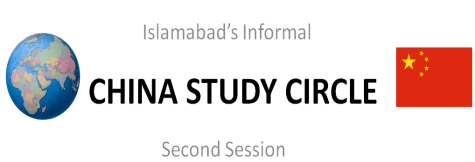 Session # 14(March 8 2018)
MONTHLY UPDATE
What to do? The West has lost its bet on China, just when its own democracies are suffering a crisis of confidence

It should bolster institutions that defend the order it is trying to preserve. 
Mr Trump should demonstrate his commitment to America’s allies by reconsidering membership of the Trans-Pacific Partnership, as he has hinted. 
To counter China’s hard power, America needs to invest in new weapons systems and, most of all, ensure that it draws closer to its allies.
Page 10
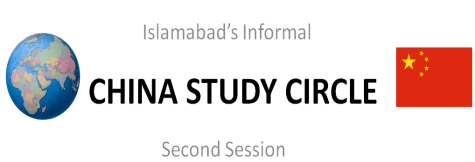 Session # 14(March 8 2018)
MONTHLY UPDATE
To counter China’s sharp power, Western societies should seek to shed light on links between independent foundations, even student groups, and the Chinese state. 
To counter China’s misuse of economic power, the West should analyze investments by state-owned companies and, with sensitive technologies, by Chinese companies of any kind.
 




Source:https://www.economist.com/news/leaders/21737517-it-bet-china-would-head towards-democracy-and-market-economy-gamble-has-failed how?cid1=cust/ednew/n/bl/n/2018031n/owned/n/n/nwl/n/n/ap/102487/n
Page 11
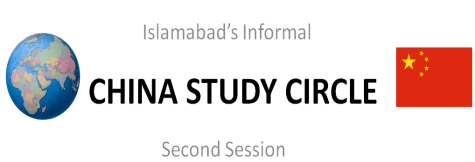 Session # 14(March 8 2018)
MONTHLY UPDATE
China’s Outgoing Central Bank Governor Leaves an Impressive but Fragile Legacy 06 March 2018
During his 15 years in office, Zhou Xiaochuan has freed up China’s financial markets, expanded capital flows and presided over generally strong growth and low inflation. But as he prepares to retire as governor of the People’s Bank of China (PBoC), Zhou, 70, knows his legacy is not yet secure. 
Unlike in the West, the powers of China’s central bank governor are limited. The PBoC comes relatively low down in the bureaucratic pecking order. The bank is not independent. It executes monetary policy, but the big decisions on the level of interest rates and the value of the currency are made at the highest levels of the ruling Communist Party.


Source: https://www.chathamhouse.org/expert/comment/china-s-outgoing-central-bank-governor-leaves-impressive-fragile-legacy
Alan Wheatley
Associate Fellow, Global Economy and Finance
Zhou Xiaochuan made great strides in economic liberalization, but consolidating his progress depends on Xi Jinping and the Communist Party.
Page 12
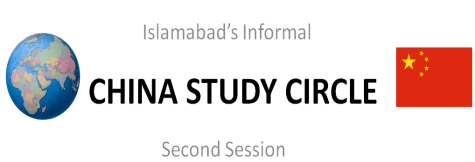 Session # 14(March 8 2018)
MONTHLY UPDATE
New source
The wake of a major restructuring, CEIS launched in July 2015 a series of new products and services in response to China's "Belt and Road" Initiative, with Xinhua Silk Road Information Department at the helm.

As a multi-language platform focusing on information related to the “Belt and Road” Initiative, Xinhua Silk Road serves global participants of the initiative with all-dimensional, full workflow information products and consulting services, in a bid to help Chinese companies “go out” and companies outside China “come in.” 
Its services cover information search engine, country-specific research, business project release and trade matching, as well as investment and international trade-related customized services covering such fields as finance, accounting, tax affairs, law affairs, training and exhibition.
Page 13
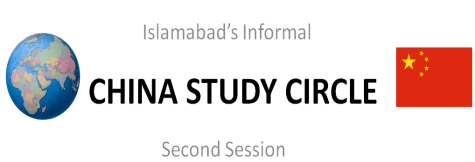 Session # 14(March 8 2018)
MONTHLY UPDATE
Page 14
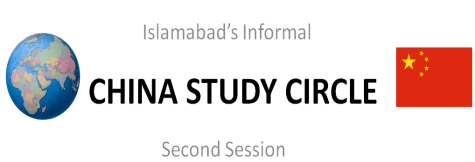 Session # 14(March 8 2018)
MONTHLY UPDATE
Xinhua Silk Road Database
Xinhua Silk Road Database is a bilingual (Chinese and English) multi-media information product and service platform aimed at helping users better understand China and countries and regions along the Belt & Road, and seize the trade and investment opportunities brought about by the Belt & Road Initiative.Xinhua Silk Road Database provides clients with Belt and Road-related news and publications such as the Belt & Road Weekly, FDI in China, Customized Reports, China’s major economic and development data, business environment assessments by country and by Chinese province, Chinese company database, as well as project database which not only.
Page 15
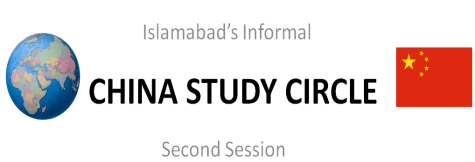 Session # 14(March 8 2018)
MONTHLY UPDATE
Xinhua Silk Road Website
Silkroad.news.cn is a web portal for Xinhua Silk Road information products and services which provides Belt and Road-related government policies by China and relevant countries, official documents, market information, investment and financing environment, project progress as well as updated news and experts’ views, all free of charge. It also offers businesses and institutions a platform to showcase their products, services, achievements and events, with built-in online interaction and commenting function. Besides, it serves as the foregate to the Xinhua Silk Road Database and a number of domestic and overseas subsites while offering links to our partners’ sites.
Page 16
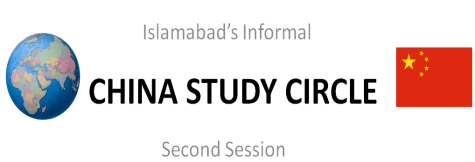 Session # 14(March 8 2018)
MONTHLY UPDATE
Consulting and Think-tank Services
     Our consulting and think-tank services are a suite of tools that offer personalized solutions and decision support for clients. They consist of the Xinhua Silk Road Think-tank Service, which collects the opinions of key global think tanks, the Xinhua Silk Road Public Opinion Service, which monitors Chinese and foreign media coverage, and other products and services tailored to the needs of specific clients.
Xinhua Credit Information
     Xinhua Credit Information provides government businesses clients with objective and independent information gathering, processing and rating services based on integrating credit data acquired from government organs, enterprises and other organizations and employing advanced technical means and assessment measures. Its main services include credit information reports, credit investigations, credit consulting and assessment.


Source:http://en.silkroad.news.cn/app/system/en/category?catid=367&gclid=EAIaIQobChMIp8K_ko7Y2QIVzBOPCh1ztQlPEAAYASAAEgJMC_D_BwE
Page 17
THANK   YOU